Harassment, Intimidation and Bullying Report
Anti-Bullying Bill of Rights
1
Reporting Periods
July 1 – December 31(reporting period 1)
January 1 – June 30 (reporting period 2)
The Anti-Bullying Bill of Rights requires a report to the Board of Education all acts of harassment, intimidation, or bullying (HIB) which occurred during the previous reporting period.
This report is from reporting period 2.
2
HIB: Statutory Definition
Harassment, intimidation or bullying means any gesture, any written, verbal, or physical act, or any electronic communication, whether it be a single incident or a series of incidents, that is reasonably perceived as being motivated either by any actual or perceived characteristic, such as race, color, religion, ancestry, national origin, gender, sexual orientation, gender identity and expression, or a mental, physical or sensory disability, or by any other distinguishing characteristic, that takes place on school property, at any school sponsored function, on a school bus, or off school grounds as provided for in N.J.S.A. 18A:37-15.3, that substantially disrupts or interferes with the orderly
3
HIB: Statutory Definition
operation of the school or the rights of other students and that:
A reasonable person should know, under the circumstances, will have the effect of physically or emotionally harming a student or damaging the student’s property, or placing a student in reasonable fear of physical or emotional harm to his person or damage to his property;
OR Has the effect of insulting or demeaning any student or group of students; 
OR creates a hostile educational environment for the student by interfering with a student’s education or severely or pervasively causing physical or emotional harm to the student.
4
Anti-Bullying Specialists
Anti-Bullying Specialists (ABS) Investigate a Report of HIB
OHES-Wendy Senatra and Christine Buber
VES-Lauren Fornal and Jolene Schantz
LMS- Kevin Armstrong and Leslie Haas
UMS-Allison Doyle-Smith and Jeanne Fedun
MHS-Keith Glock
District-Kelly Mattis, Anti-Bullying Coordinator
5
District Data
51 Investigations Initiated and Completed within 10 days
23 HIB Incidents Affirmed
6
District Data
Nature of HIB Based on Protected Categories and Distinguishing Characteristics-some cases have multiple protected categories and/or distinguishing characteristics identified for the incident
7
District Data
Nature of HIB Based on Protected Categories and Distinguishing Characteristics
8
Affirmed HIB Incidents
9
Orchard Elementary School
Nature of HIB Based on Protected Categories and Distinguishing Characteristics
10
Orchard Elementary School
Nature of HIB Based on Protected Categories and Distinguishing Characteristics
11
Village Elementary School
Nature of HIB Based on Protected Categories and Distinguishing Characteristics
12
Village Elementary School
Nature of HIB Based on Protected Categories and Distinguishing Characteristics
13
Lower Middle School
Nature of HIB Based on Protected Categories and Distinguishing Characteristics
14
Lower Middle School
Nature of HIB Based on Protected Categories and Distinguishing Characteristics
15
Upper Middle School
Nature of HIB Based on Protected Categories and Distinguishing Characteristics
16
Upper Middle School
Nature of HIB Based on Protected Categories and Distinguishing Characteristics
17
High School
Nature of HIB Based on Protected Categories and Distinguishing Characteristics
18
High School
Nature of HIB Based on Protected Categories and Distinguishing Characteristics
19
Consequences and Remedial Actions
Discipline is determined based upon the Code of Conduct
Remediation is Needed for Offenders and Victims
20
Factors for Determining Consequences-Student Considerations
Age, developmental and maturity levels of the parties involved and their relationship to the school district
Degrees of harm
Surrounding circumstances
Nature and severity of the behavior(s)
Incidences of past or continuing patterns of behavior
Relationships between the parties involved
Context in which the alleged incidents occurred
21
Factors for Determining Consequences-School Considerations
School culture, climate, and general staff management of the learning environment
Social, emotional, and behavioral supports
Student-staff relationships and staff behavior toward the student
Family, community, and neighborhood situation
Alignment with Board policy and regulations/procedures
22
Factors for Determining Remedial Measures -School Considerations
Personal
Life skill deficiencies
Social relationships
Strengths
Talents
Hobbies
Extra-curricular activities
Classroom performance
Relationship to students and the school district
23
Factors for Determining Remedial Measures -School Considerations
Environmental
School culture
School climate
Student-staff relationships and staff behavior toward the student
General staff management of classrooms or other educational environments
Staff ability to prevent and manage difficult or inflammatory situations
Social-emotional and behavioral supports
Social relationships
Community activities
Neighborhood situation
Family situation
24
HIB Trainings
Anti-Bullying Bill of Rights (ABR)
HIB Consequences, Prevention, Intervention
Cyberbullying
Peer Relationships and Social Norms
Cultural Competency and Anti-Bias
Affirmative Action, Sexual Harassment
HIB and Special Education
Parent Education
Board of Education Training
On-line Training (GCN)
Pro-Social Strategies for By-Standers
Conflict Resolution
School Climate and Culture Improvement
25
HIB Trainings-Audience
District Level Administrator
School Level Administrator
Anti-Bullying Coordinator
Anti-Bullying Specialists
Teachers
Students
Parents
Other School Staff
Board of Education
Contracted Service Providers
Student Support Services
Board Office Staff
Bus Drivers
Coaches
Volunteers
26
HIB Programs
The Alliance
Recognition of Black History Month
Recognition of Women’s History Month
Safe Place Sticker Program
Empathy Project
The People Project
Peer Leadership
Responsive Classroom
Pillars of Character
27
HIB Programs
Individual Guidance Sessions
Morning Announcements
Young Scholars
Bridges Mentoring Program
Peer Partners
Intervention & Referral Services
Newcomer Guidance Groups
22 Steps to Respect
Guidance Groups
28
HIB Programs-Audience
District Administrators
Building Administrators
Anti-Bullying Coordinator
Anti-Bullying Specialists
Teachers
Students 
Parents
Substitute Staff
Support Staff
Other School Staff
29
HIB Investigations, Trainings and Programs (HIB-ITP) 
Data Collection
Reporting Period 2
January 1-June 30, 2015
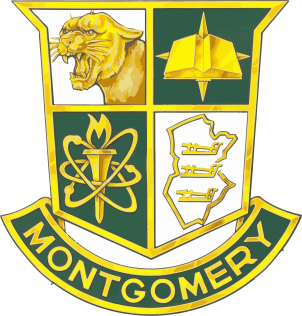 30
HIB Self-Assessments
Beginning with the September 2011-2012 school year, the Montgomery Township School District has conscientiously implemented the requirements found in the Anti-Bullying Bill of Rights Act.

Every school district is expected to address and improve school climate and culture, thus working towards lowering incidents of HIB through prevention and intervention efforts targeted toward harassment, intimidation, and bullying (HIB).

The HIB Self-Assessment is a tool that is used by schools to determine areas of strength and weakness.
31
HIB Self-Assessments
Under the Commissioner’s Program, the school grade is a raw score of data and the sum of the ratings for all indicators within each core element on the School Self-Assessment (e.g., 65 of 78 points).  
The maximum total score for a school is 78 points, 
The school district’s grade is an average of the total scores of all schools in the school district.  
The department issued grade is not represented as a letter grade.
District and school staff will use the data to educate staff, students and the community about past and current school practices and engage them in identifying and addressing areas for improvement.
32
Core Elements
HIB programs, approaches or other initiatives
Training on the BOE approved HIB policy
Other staff instruction and training programs
Curriculum and instruction on HIB and related information and skills
HIB personnel
School level HIB incident reporting procedure
HIB investigation procedure
HIB reporting
33
Scores for Indicators
0-does not meet the requirements
1-partially meets the requirements
2-meets all requirements
3-exceeds the requirements
Maximum of 78 points per school

2014-2015	2013-2014		

OHES	73		68	
VES	69		66
LMS	76		66
UMS	70		69
MHS	76		75
34